Čím chci být, až vyrostu
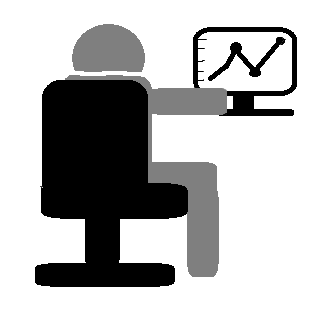 Pavel Prusek
Grafik – Co to vlastně je ?
Stará se o výtvarné a grafické zpracování propagačních materiálů (např. návrh webových stránek, vizitek apod.)
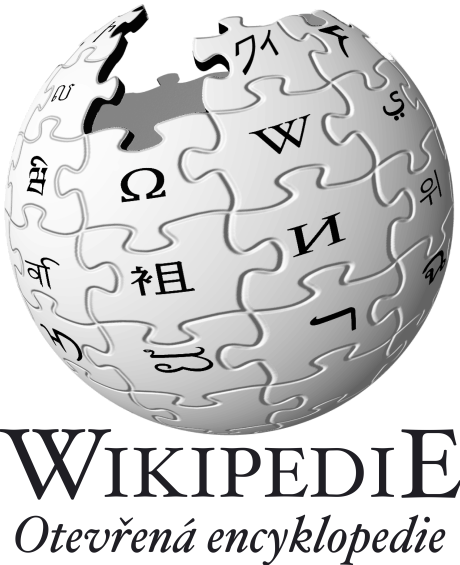 Grafika
Grafiku rozdělujeme na 2 typy :
       - Vektorovou a Bitmapovou (Rastrovou)
Vektorová – Obraz se skládá z geometrických objektů (např. obdelník, trojúhelník, čtverec)
Bitmapová – Obraz se skládá z pixelů
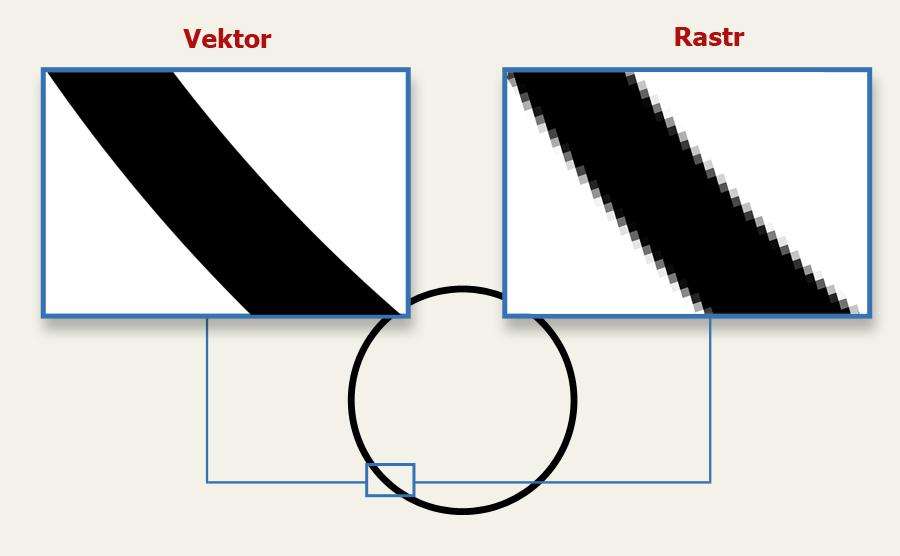 Co pro práci budu muset udělat ?
Minimálně Střední školu s maturitou
Zakoupení různých programů (např. Adobe Photoshop, Ilustrator a InDesign)
Pokročilá angličtina
Vlastní notebook
Kreativita
Chuť zlepšovat se
Grafický tablet
Co mi práce přinese
Peníze
Vylepšování mých schopností v tom, co mě baví
Poznání nových přátel
Možnost pracovat z domova
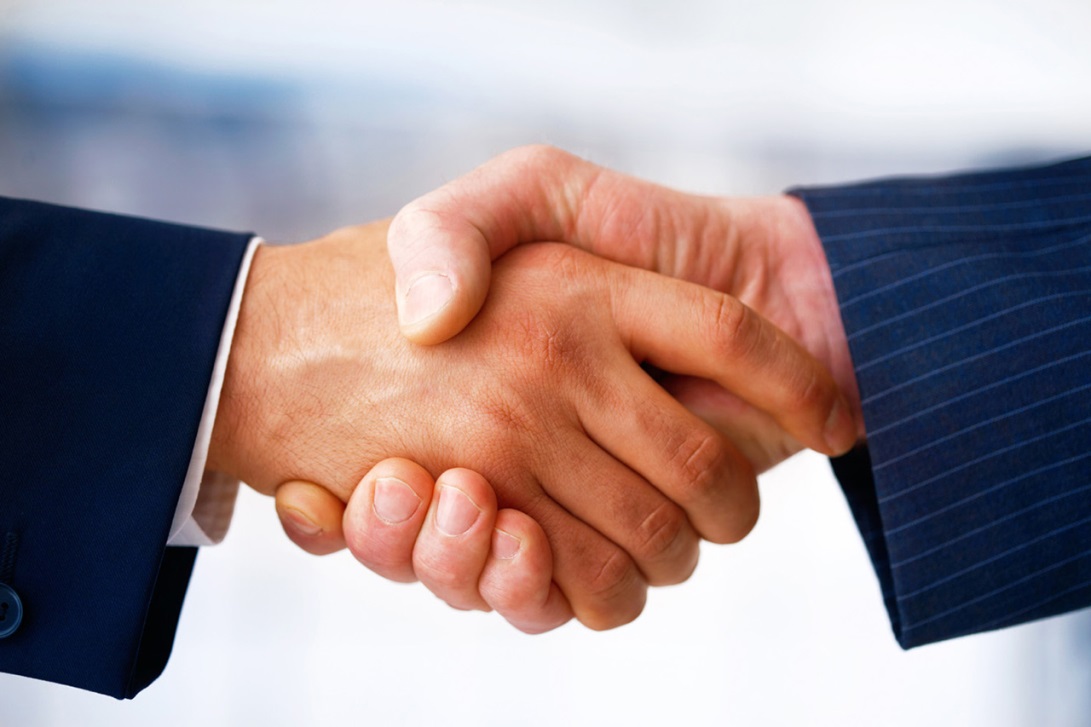 Co mi naopak práce vezme
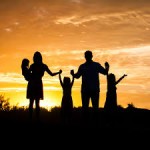 Neuvidím se tak často s mou rodinou
Nebudu často navštěvovat Česko
Většinu mého volného času
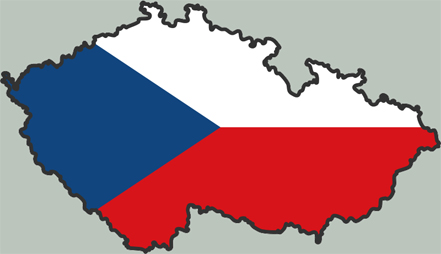 Známí grafici
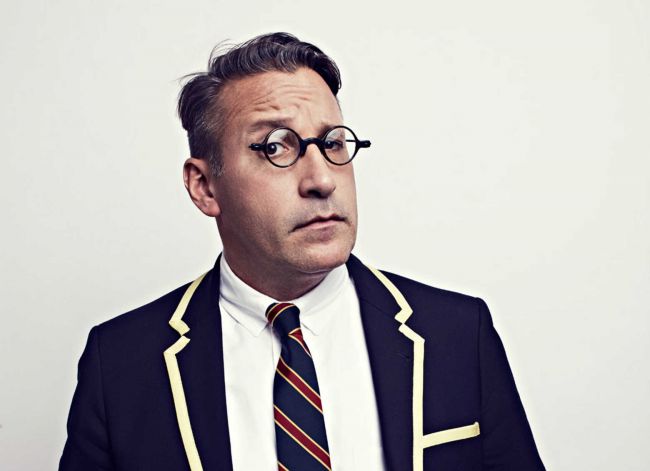 Chip Kidd
Jeden z nejzámějších grafiků na světě.
Nejznámější dílo je logo Jurského Parku
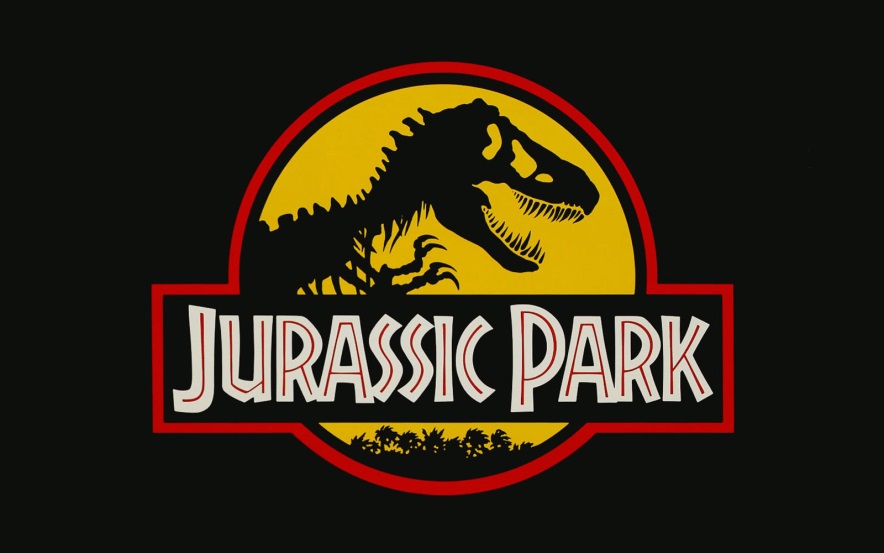 Známí grafici
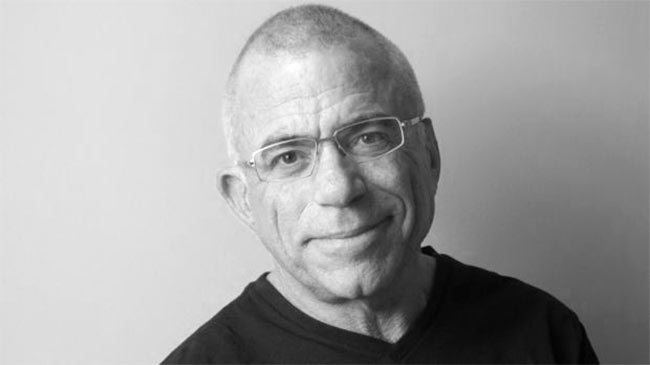 Rob Janoff
 Známý kvůli vytvoření loga pro firmu Apple
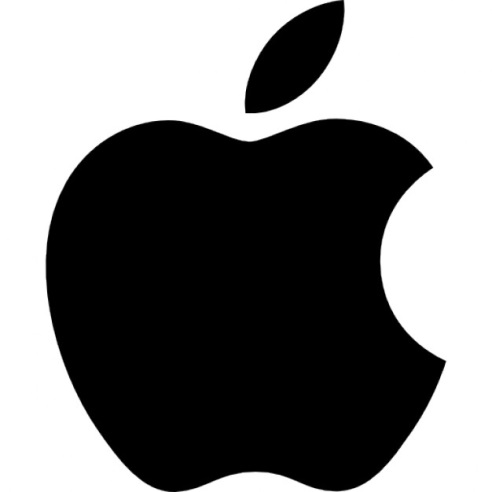 Známí grafici
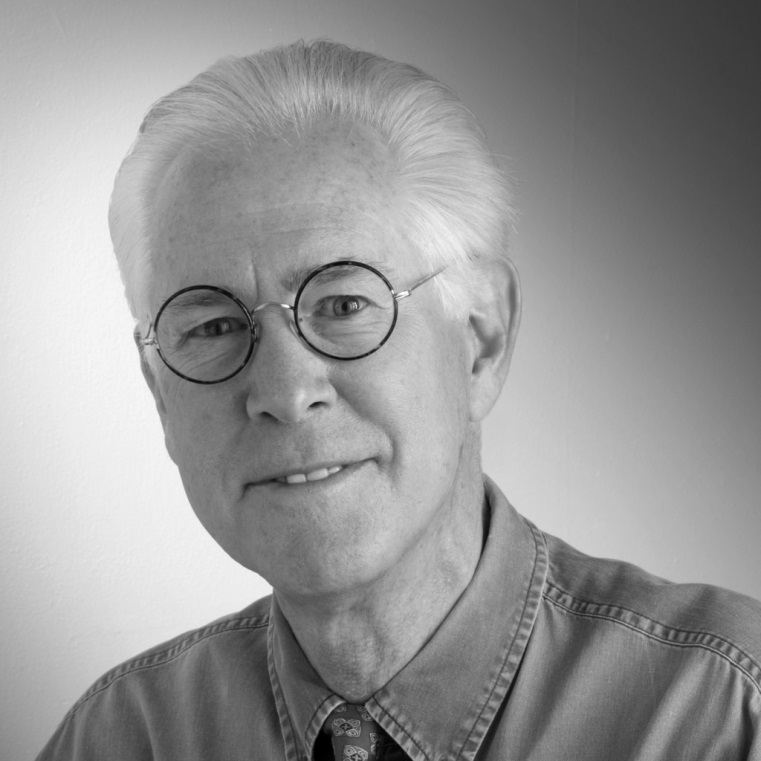 Lindon Leader
 Známy kvůli vytvoření loga pro firmu FedEx
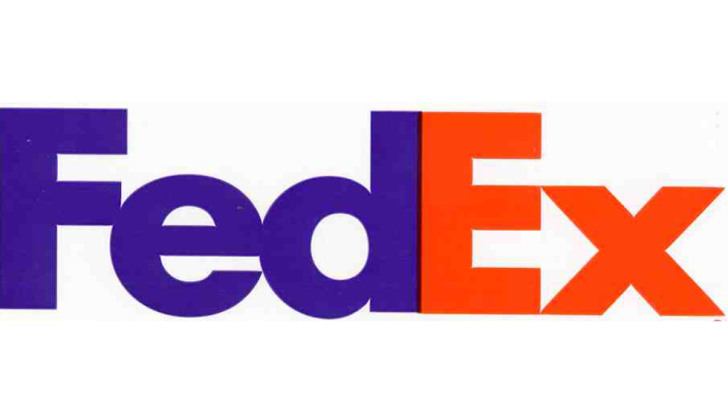 Děkuji za pozornost
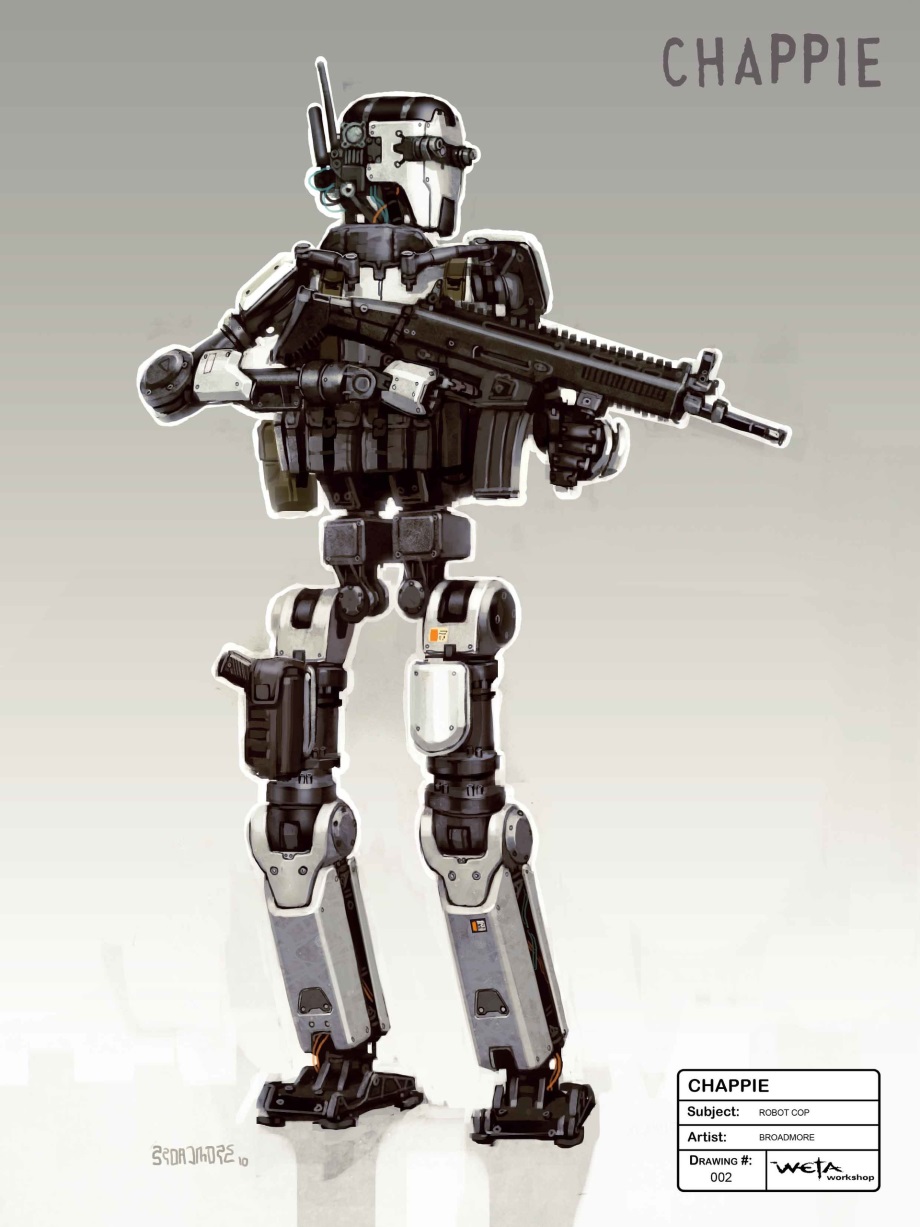 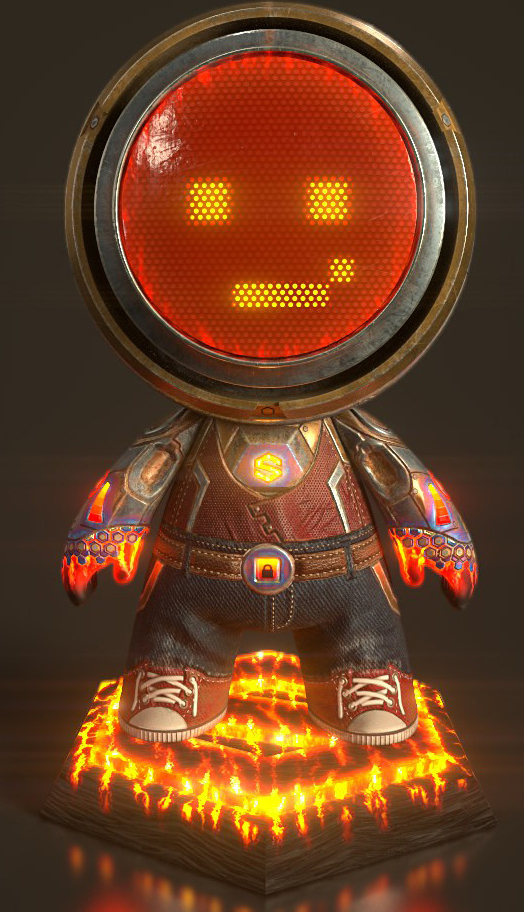